Welcome to  all
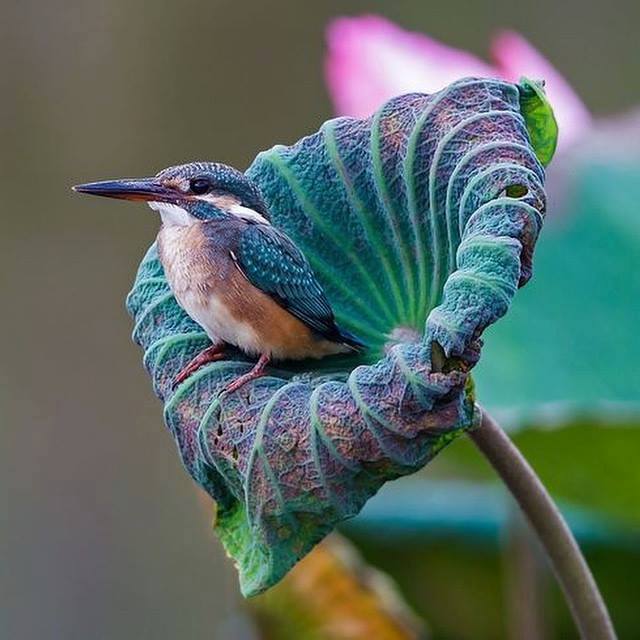 .
[Speaker Notes: No need to click.]
Introduction
Emdadul Haque Milon
[Speaker Notes: Introduction of teacher & class.]
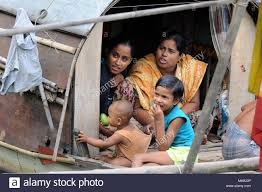 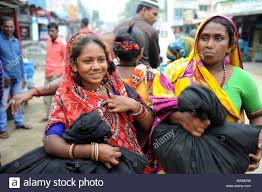 Gypsy
[Speaker Notes: Teacher may click accordingly to conduct this page.]
Our Today’s Lesson is-
River Gypsies in Bangladesh
Unit-7, Lesson-3
[Speaker Notes: Lesson declaration]
Learning Outcome
After we have studied this lesson. we will be able to---
ask and answer questions

read and understand the text

participate them in a short paragraph
[Speaker Notes: This will cover both speaking, listening, reading & writing skills.]
A Look at the pictures and discuss with your partner what you see.
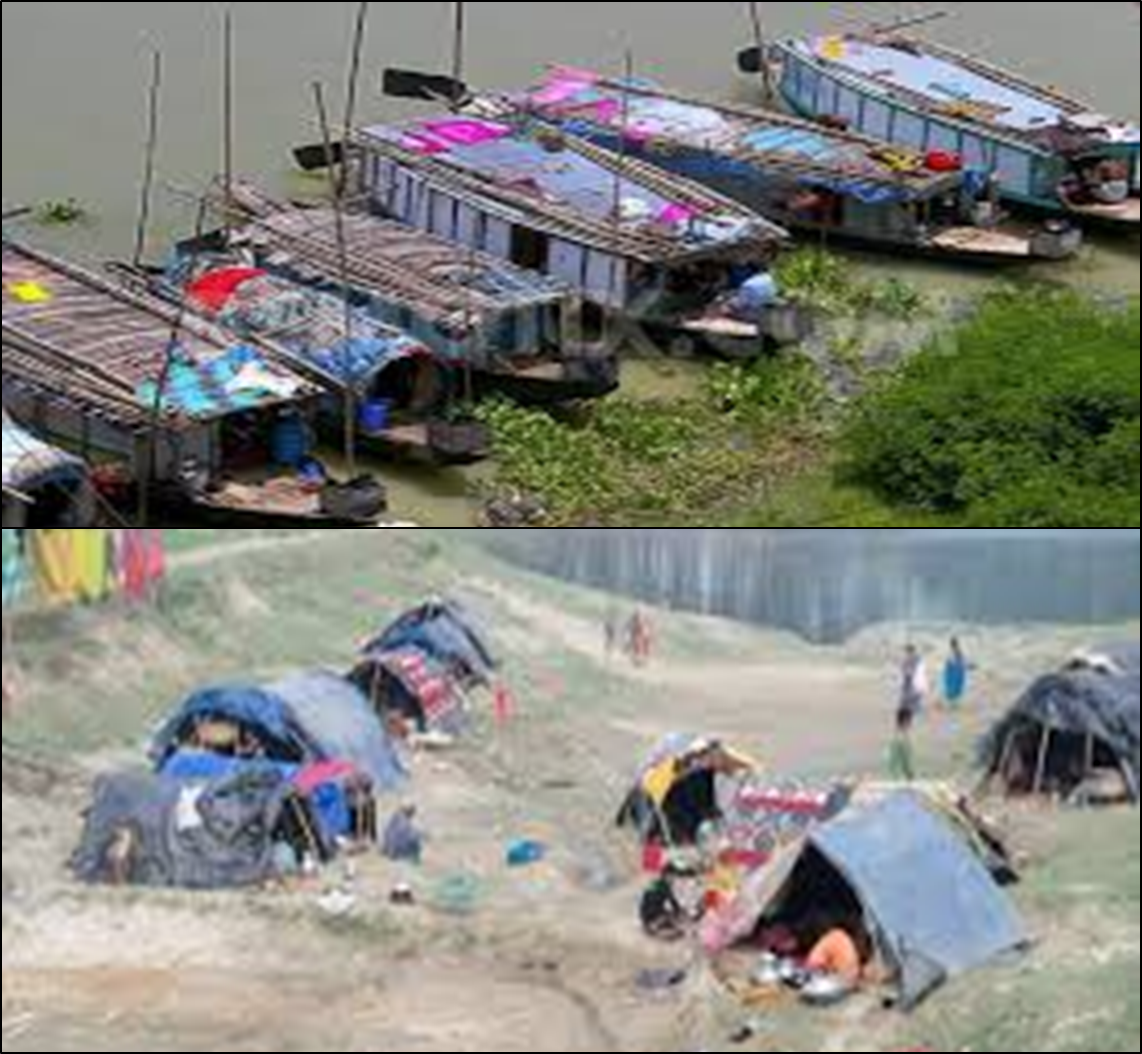 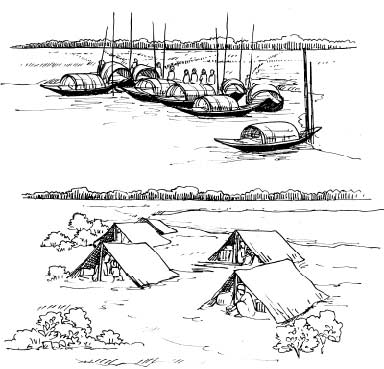 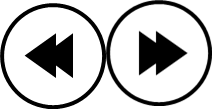 [Speaker Notes: Teacher  may ask the students to talk about the pictures with their partners. To go to  text directly click right arrow.]
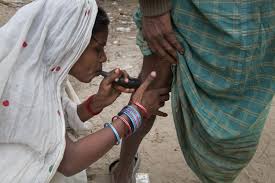 They also try to heal pains of old people often by sucking out blood from their body.
[Speaker Notes: Teacher may ask about the pictures and then read out the text to the students and explain.]
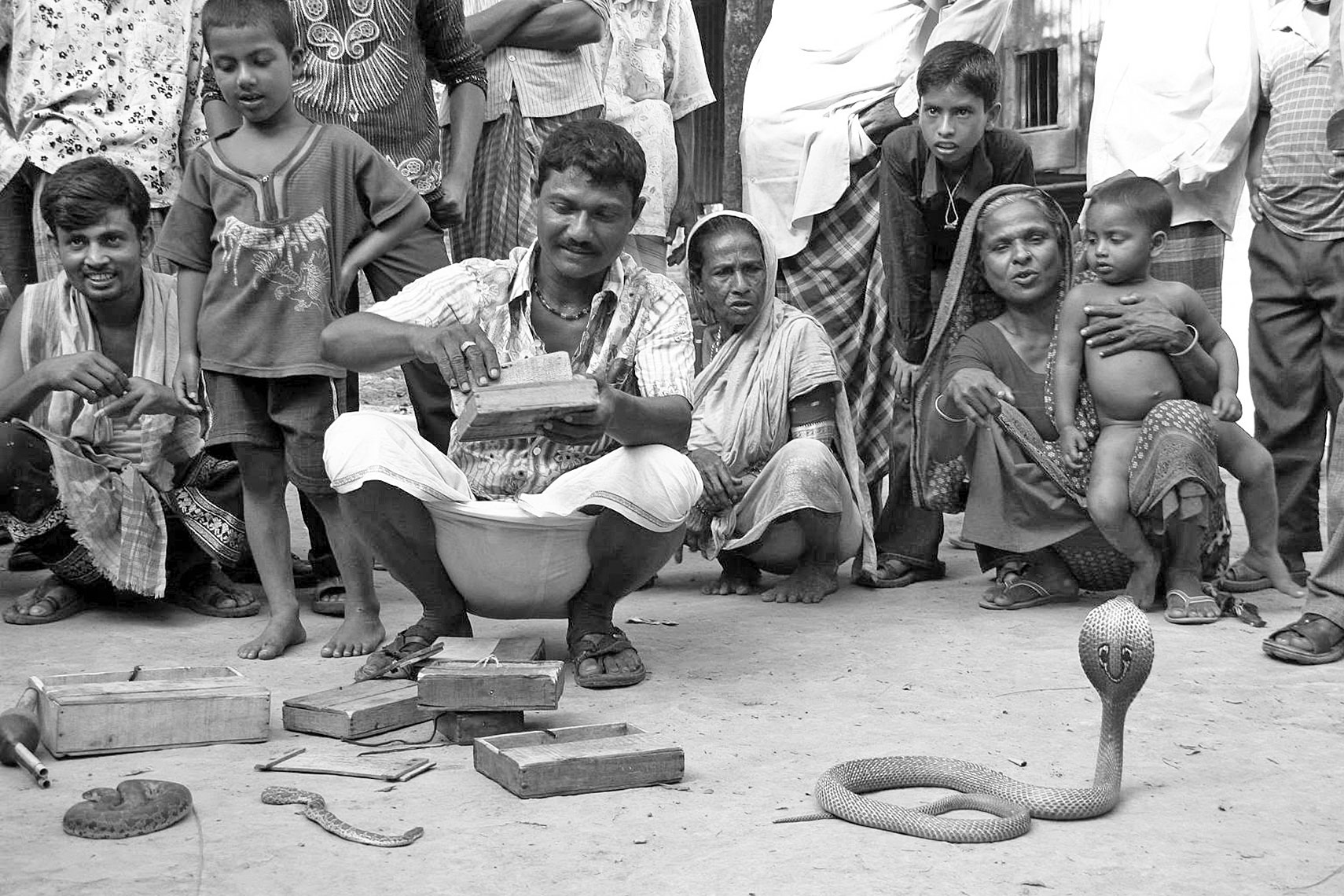 Key words : gypsy ethnic nomadic roam tarpaulin tents remedy vend heal talismanA Look at the pictures and discuss with your partner what you see.B Read the text and answer the following questions.
River gypsies are an ethnic group in Bangladesh. They are known as bedey to localpeople. The gypsies have their own lifestyle and culture. They live in groups and donot own any land. Therefore, they live a nomadic life travelling from one place toanother. These people roam across our rivers and waters from May to December insmall country boats. These boats are their houses and these people are a part of ourwaters. In winter, many water bodies dry up. At that time they return to the mainlandand live in make-shift tarpaulin tents on open river banks. You can see their menrelaxing in the tents. Toddlers play with dogs or other pets in the dust. Women oftenidle away time by hair doing, picking off lice in twos or threes sitting in a row.80 English For TodayThroughout the monsoon, they remain busy with fishing. They also dive for naturalpearls in waters. Sometimes, they camp for a couple of weeks. Men catch snakes andentertain people with snake charming and sell herbal cures. Women go from door todoor to sell bangles, cosmetics and other things. They also try to heal pains of oldpeople often by sucking out blood from their body.Many villagers believe in the magical power of the gypsies . They can an evil spiritleave someone’s body by magic or special Powers.
Answer the following questions
1 Who are river gypsies?
2 How do they live?
3 What do river gypsies do in winter?
4 What do river gypsy men do for a living?
5 What do river gypsy women do for a living?
[Speaker Notes: This option may be conducted orally.]
Home Work
write your experience about river
       gypsy  within 70 words.
[Speaker Notes: Task for the next class.]
Allah Hafez